Lecture 3: Stacks, Queues, and Dictionaries
CSE 373: Data Structures and Algorithms
1
Q: Would you use a LinkedList or ArrayList implementation for each of these scenarios?
Warm Up
Situation #1: Choose a data structure that implements the List ADT that will be used to store a list of songs in a playlist. 

Situation #2: Choose a data structure that implements the List ADT that will be used to store the history of a bank customer’s transactions.

Situation #3: Choose a data structure that implements the List ADT that will be used to store the order of students waiting to speak to a TA at a tutoring center
ArrayList 
uses an Array as underlying storage
ArrayList
LinkedList
LinkedList
uses nodes as underlying storage
Instructions
state
state
data[]
size
Take 2 Minutes
Node front
size
88.6
26.1
94.4
behavior
behavior
get return data[index]
set data[index] = value
add data[size] = value, if out of space grow data
insert shift values to make hole at index, data[index] = value, if out of space grow data
delete shift following values forward
size return size
www.pollev.com/cse373activity for participating in our active learning questions.  For this particular question label your answer with 
what situation #
ArrayList/LinkedList 
why. 
https://www.pollev.com/cse373studentqs to ask your own questions
get loop until index, return node’s value
set loop until index, update node’s value
add create new node, update next of last node
insert create new node, loop until index, update next fields
delete loop until index, skip node
size return size
free space
list
CSE 373 19 Su -- Robbie Weber
2
Design Decisions
Situation #1: Write a data structure that implements the List ADT that will be used to store a list of songs in a playlist. 
ArrayList – I want to be able to shuffle play on the playlist
Situation #2: Write a data structure that implements the List ADT that will be used to store the history of a bank customer’s transactions.
ArrayList – optimize for addition to back and accessing of elements 
Situation #3: Write a data structure that implements the List ADT that will be used to store the order of students waiting to speak to a TA at a tutoring center
LinkedList - optimize for removal from front
ArrayList – optimize for addition to back
CSE 373 19 Su -- Robbie Weber
3
List ADT tradeoffs
ArrayList<Character> myArr
LinkedList<Character> myLl
front
CSE 373 19 Su -- Robbie Weber
4
List ADT tradeoffs
ArrayList<Character> myArr
LinkedList<Character> myLl
front
CSE 373 19 Su -- Robbie Weber
5
Administrivia
- reminder: P0 released on Wednesday, due next Wednesday. Lots of good setup questions on Piazza, continue to use that resource
- 4/1 Lecture is a  panopto recording because we had to make some edits -- sorry for the inconvenience. If it's not published immediately in the future, it'll also be on Panopto and a little bit delayed.
- Section -- video/recording is being worked on and edited by our TAs right now, should be up soon. Handouts/Solutions/Slides always posted on the website -- the solutions/slides are up now. We'll make a Piazza announcement when the video is up.  
- Student Slack -- Totally optional chatroom for y'all to join to build a community for this class (beyond piazza which is kinda rigid).  You can use it to find a partner/coordinate with them, plan study sessions, or just chat with people in general!   We won’t be monitoring this closely, but please be kind and respectful to others.   Feel free to report any incidents and we can look into it. Everyone registered should have received an invite.
- Office Hours today, see the calendar on course website for schedule and the Zoom tab on Canvas for meeting link
CSE 373 19 Su -- Robbie Weber
6
Questions?
CSE 373 SP 18 - Kasey Champion
7
Review: What is a Stack?
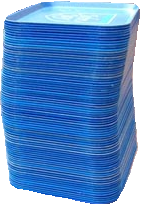 stack: A collection based on the principle of adding elements and retrieving them in the opposite order.
Last-In, First-Out ("LIFO")
Elements are stored in order of insertion.
We do not think of them as having indexes.
Client can only add/remove/examine the last element added (the "top").
Stack ADT
push
state
pop, peek
Set of ordered items
Number of items
behavior
push(item) add item to top
pop() return and remove item at top
peek() look at item at top
size() count of items
isEmpty() count of items is 0?
supported operations:
push(item): Add an element to the top of stack
pop(): Remove the top element and returns it
peek(): Examine the top element without removing it
size(): how many items are in the stack?
isEmpty(): true if there are 1 or more items in stack, false otherwise
CSE 143 SP 17 – Zora Fung
8
Implementing a Stack with an Array
ArrayStack<E>
Stack ADT
Big O Analysis
pop()
peek()
size()
isEmpty()
push()
state
state
O(1) Constant
data[]
size
Set of ordered items
Number of items
O(1) Constant
behavior
behavior
push data[size] = value, if out of room grow data
pop return data[size - 1], size-1
peek return data[size - 1]
size return size
isEmpty return size == 0
O(1) Constant
push(item) add item to top
pop() return and remove item at top
peek() look at item at top
size() count of items
isEmpty() count of items is 0?
O(1) Constant
O(N) linear if you have to resizeO(1) otherwise
push(3)
push(4)
pop()
push(5)
Take 1 min to respond to activity
3
4
5
www.pollev.com/cse373activity
What do you think the worst possible runtime of the “push()” operation will be?
2
0
1
numberOfItems =
CSE 373 19 wi - Kasey Champion
9
Implementing a Stack with Nodes
LinkedStack<E>
Stack ADT
Big O Analysis
pop()
peek()
size()
isEmpty()
push()
state
state
O(1) Constant
Node top
size
Set of ordered items
Number of items
O(1) Constant
behavior
behavior
push add new node at top
pop return and remove node at top
peek return node at top
size return size
isEmpty return size == 0
push(item) add item to top
pop() return and remove item at top
peek() look at item at top
size() count of items
isEmpty() count of items is 0?
O(1) Constant
O(1) Constant
O(1) Constant
Take 1 min to respond to activity
push(3)
push(4)
pop()
3
front
www.pollev.com/cse373activity
What do you think the worst possible runtime of the “push()” operation will be?
numberOfItems =
1
0
2
4
CSE 373 19 WI - Kasey Champion
10
Question Break
CSE 373 20 SP – champion & Chun
11
Review: What is a Queue?
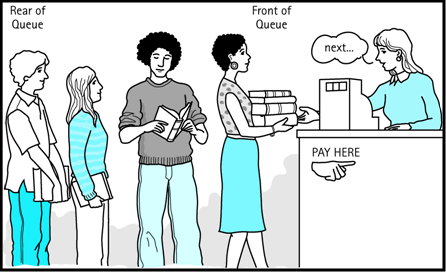 queue: Retrieves elements in the order they were added.
First-In, First-Out ("FIFO")
Elements are stored in order of insertion but don't have indexes.
Client can only add to the end of the queue, and can only examine/remove the front of the queue.
Queue ADT
state
Set of ordered items
Number of items
behavior
add(item) add item to back 
remove() remove and return item at front
peek() return item at front
size() count of items
isEmpty() count of items is 0?
remove, peek
add
supported operations:
add(item): aka “enqueue” add an element to the back.
remove(): aka “dequeue” Remove the front element and return.
peek(): Examine the front element without removing it.
size(): how many items are stored in the queue?
isEmpty(): if 1 or more items in the queue returns true, false otherwise
CSE 143 SP 17 – Zora Fung
12
Implementing a Queue with an Array
Queue ADT
ArrayQueue<E>
Big O Analysis
remove()
peek()
size()
isEmpty()
add()
O(1) Constant
state
state
data[]
Size
front index
back index
Set of ordered items
Number of items
O(1) Constant
behavior
O(1) Constant
add(item) add item to back 
remove() remove and return item at front
peek() return item at front
size() count of items
isEmpty() count of items is 0?
behavior
add – data[size] = value, if out of room grow data
remove – return data[size - 1], size-1
peek – return data[size - 1]
size – return size
isEmpty – return size == 0
O(1) Constant
O(N) linear if you have to resizeO(1) otherwise
Take 1 min to respond to activity
www.pollev.com/cse373activity
What do you think the worst possible runtime of the “add()” operation will be?
add(5)
add(8)
add(9)
remove()
5
8
9
1
2
3
numberOfItems =
0
1
front = 0
back = 0
2
1
CSE 373 19 wi - Kasey Champion
13
[Speaker Notes: Spend rest of class implementing queue – do we need to address circular queues?]
Implementing a Queue with an Array
> Wrapping Around
front
back
add(7)
add(4)
add(1)
4
5
9
2
7
front
5
3
4
numberOfItems =
back
1
CSE 373 SP 18 - Kasey Champion
14
Implementing a Queue with Nodes
Queue ADT
LinkedQueue<E>
Big O Analysis
remove()
peek()
size()
isEmpty()
add()
O(1) Constant
state
state
Node front
Node back
size
Set of ordered items
Number of items
O(1) Constant
behavior
O(1) Constant
add(item) add item to back 
remove() remove and return item at front
peek() return item at front
size() count of items
isEmpty() count of items is 0?
behavior
add – add node to back
remove – return and remove node at front
peek – return node at front
size – return size
isEmpty – return size == 0
O(1) Constant
O(1) Constant
Take 1 min to respond to activity
numberOfItems =
0
2
1
www.pollev.com/cse373activity
What do you think the worst case runtime of the “add()” operation will be?
add(5)
add(8)
remove()
front
5
back
8
CSE 373 19 wi - Kasey Champion
15
[Speaker Notes: Spend rest of class implementing queue – do we need to address circular queues?]
Questions?
CSE 373 SP 18 - Kasey Champion
16
Design Decisions
Take 5 Minutes
Discuss in your Breakouts: For each scenario select the appropriate ADT and implementation to best optimize for the given scenario.

Situation: You are writing a program to schedule jobs sent to a laser printer. The laser printer should process these jobs in the order in which the requests were received. There are busy and slow times for requests that can have large differences in the volume of jobs sent to the printer. Which ADT and what implementation would you use to store the jobs sent to the printer?
ADT options:
List
Stack
Queue

Implementation options:
array
linked nodes
CSE 373 19 sp - Kasey Champion
17
Breakout Instructions
1. Instructor will trigger breakout rooms
2. Accept the invite that pops up
3. Work with your partners to answer the question on slide 16
4. TAs will be coming in and out. Fill out this form to request a TA’s assistance: https://forms.gle/b9NiC1s11FKBcpm89
5. Instructor will end the breakouts in 5 minutes

For detailed instructions on how breakouts work: https://docs.google.com/presentation/d/15HiAPu6yYz2WWbkonRejBtUcq_FFhmoWFyT2l25G06o/edit#slide=id.g8289eae46a_0_694
CSE 373 20 SP – champion & Chun
18
Design Decisions
Take 5 Minutes
Discuss in your Breakouts: For each scenario select the appropriate ADT and implementation to best optimize for the given scenario.

Situation: You are writing a program to schedule jobs sent to a laser printer. The laser printer should process these jobs in the order in which the requests were received. There are busy and slow times for requests that can have large differences in the volume of jobs sent to the printer. Which ADT and what implementation would you use to store the jobs sent to the printer?
ADT options:
List
Stack
Queue

Implementation options:
array
linked nodes
CSE 373 19 sp - Kasey Champion
19
Dictionaries
CSE 373 19 Su - Robbie Weber
Dictionaries (aka Maps)
Every Programmer’s Best Friend
You’ll probably use one in almost every programming project.
Because it’s hard to make a big project without needing one sooner or later.
// two types of Map implementations supposedly covered in CSE 143 
Map<String, Integer> map1 = new HashMap<>();
Map<String, String> map2 =  new TreeMap<>();
CSE 373 19 Su - Robbie Weber
Review: Maps
map: Holds a set of distinct keys and a collection of values, where each key is associated with one value.
a.k.a. "dictionary"
Dictionary ADT
state
Set of items & keys
Count of items
behavior
56
map.get("the")
put(key, item) add item to collection indexed with key
get(key) return item associated with key
containsKey(key) return if key already in use
remove(key) remove item and associated key
size() return count of items
supported operations:
put(key, value): Adds a given item into collection with associated key, 
if the map previously had a mapping for the given key, old value is replaced.  
get(key): Retrieves the value mapped to the key
containsKey(key): returns true if key is already associated with value in map, false otherwise
remove(key): Removes the given key and its mapped value
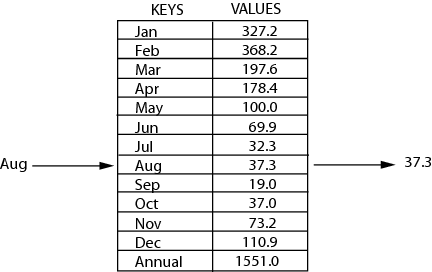 CSE 373 19 Su - Robbie Weber
2 Minutes
Implementing a Dictionary with an Array
Big O Analysis – (if key is the last one looked at / not in the dictionary) 
put()
get()
containsKey()
remove()
size()
ArrayDictionary<K, V>
Dictionary ADT
O(N) linear
state
state
O(N) linear
Pair<K, V>[] data
Set of items & keys
Count of items
behavior
O(N) linear
behavior
put find key, overwrite value if there. Otherwise create new pair, add to next available spot, grow array if necessary
get scan all pairs looking for given key, return associated item if found
containsKey scan all pairs, return if key is found
remove scan all pairs, replace pair to be removed with last pair in collection
size return count of items in dictionary
put(key, item) add item to collection indexed with key
get(key) return item associated with key
containsKey(key) return if key already in use
remove(key) remove item and associated key
size() return count of items
O(N) linear
O(1) constant
Big O Analysis – (if the key is the first one looked at)
put()
get()
containsKey()
remove()
size()
O(1) constant
O(1) constant
containsKey(‘c’)
get(‘d’)
put(‘b’, 97)
put(‘e’, 20)
O(1) constant
4
O(1) constant
(‘e’, 20)
(‘a’, 1)
(‘b’, 2)
(‘c’, 3)
(‘d’, 4)
97)
O(1) constant
CSE 373 19 Su - Robbie Weber
2 Minutes
Implementing a Dictionary with Nodes
Big O Analysis – (if key is the last one looked at / not in the dictionary) 
put()
get()
containsKey()
remove()
size()
LinkedDictionary<K, V>
Dictionary ADT
O(N) linear
state
state
O(N) linear
front
size
Set of items & keys
Count of items
behavior
O(N) linear
behavior
put if key is unused, create new with pair, add to front of list, else replace with new value
get scan all pairs looking for given key, return associated item if found
containsKey scan all pairs, return if key is found
remove scan all pairs, skip pair to be removed 
size return count of items in dictionary
put(key, item) add item to collection indexed with key
get(key) return item associated with key
containsKey(key) return if key already in use
remove(key) remove item and associated key
size() return count of items
O(N) linear
O(1) constant
Big O Analysis – (if the key is the first one looked at)
put()
get()
containsKey()
remove()
size()
O(1) constant
O(1) constant
containsKey(‘c’)
get(‘d’)
put(‘b’, 20)
front
O(1) constant
O(1) constant
O(1) constant
20
‘b’
7
‘c’
9
4
‘a’
1
‘d’
CSE 373 19 Su - Robbie Weber